Parks Projects
Slifer Park
Regatta Park
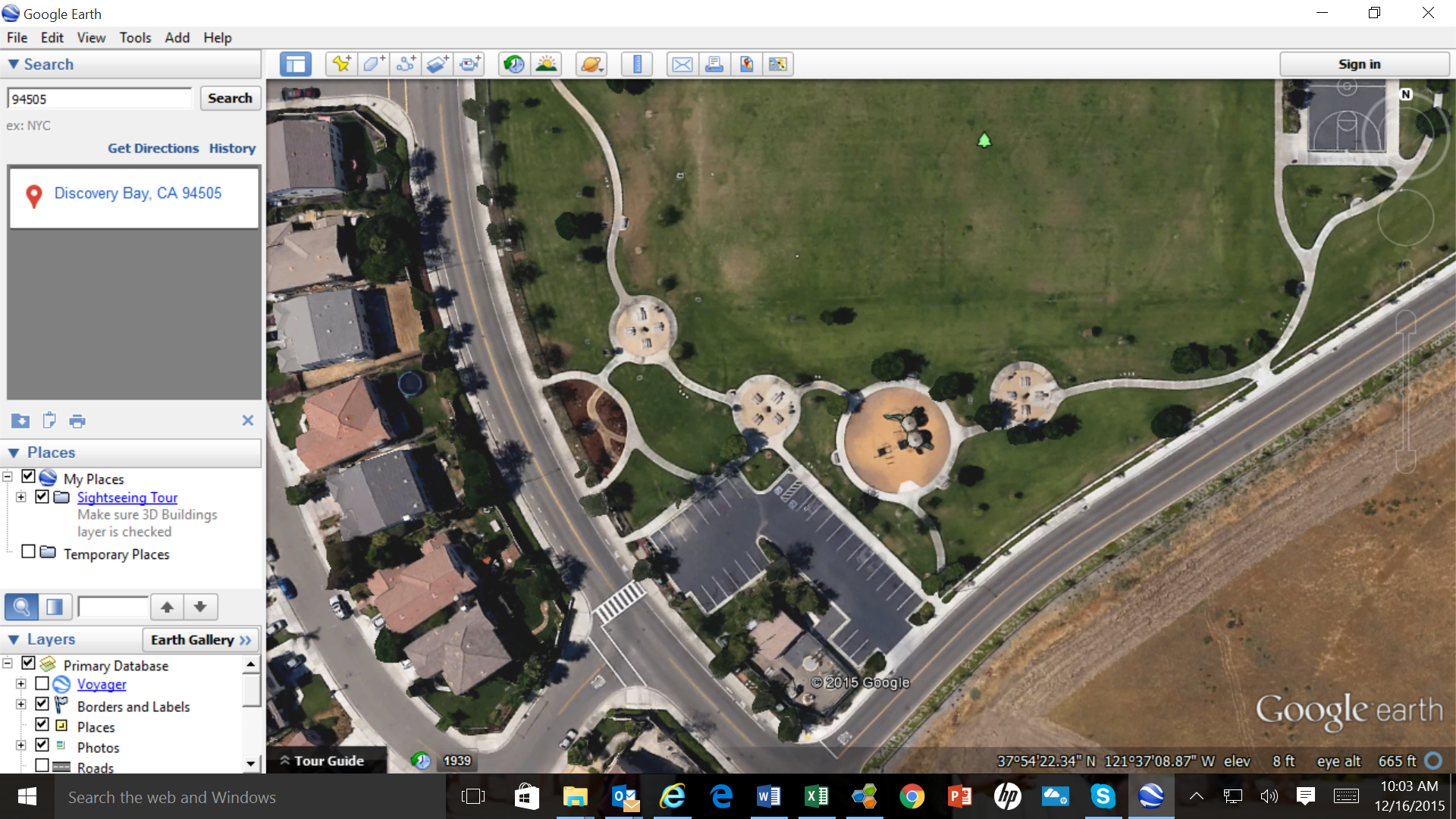 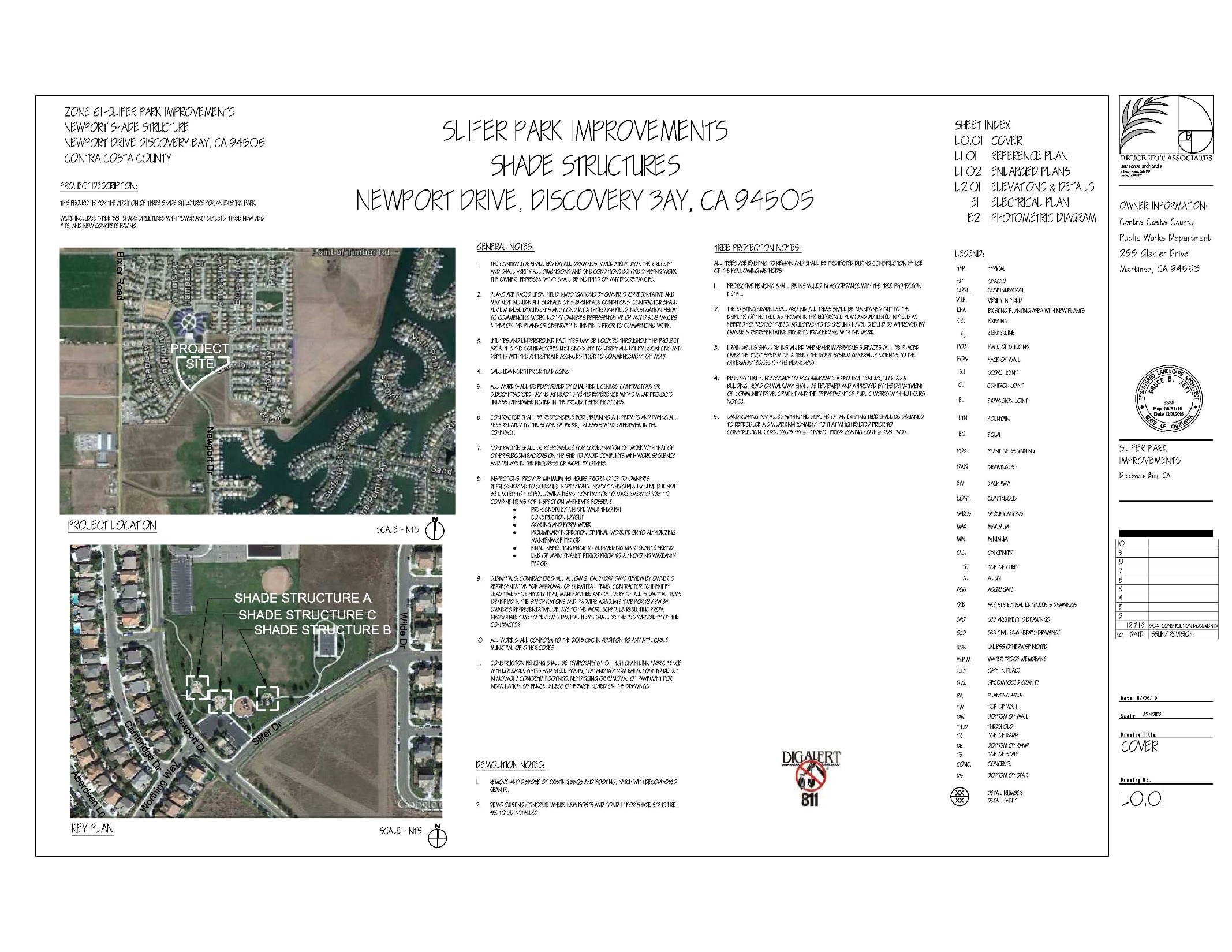 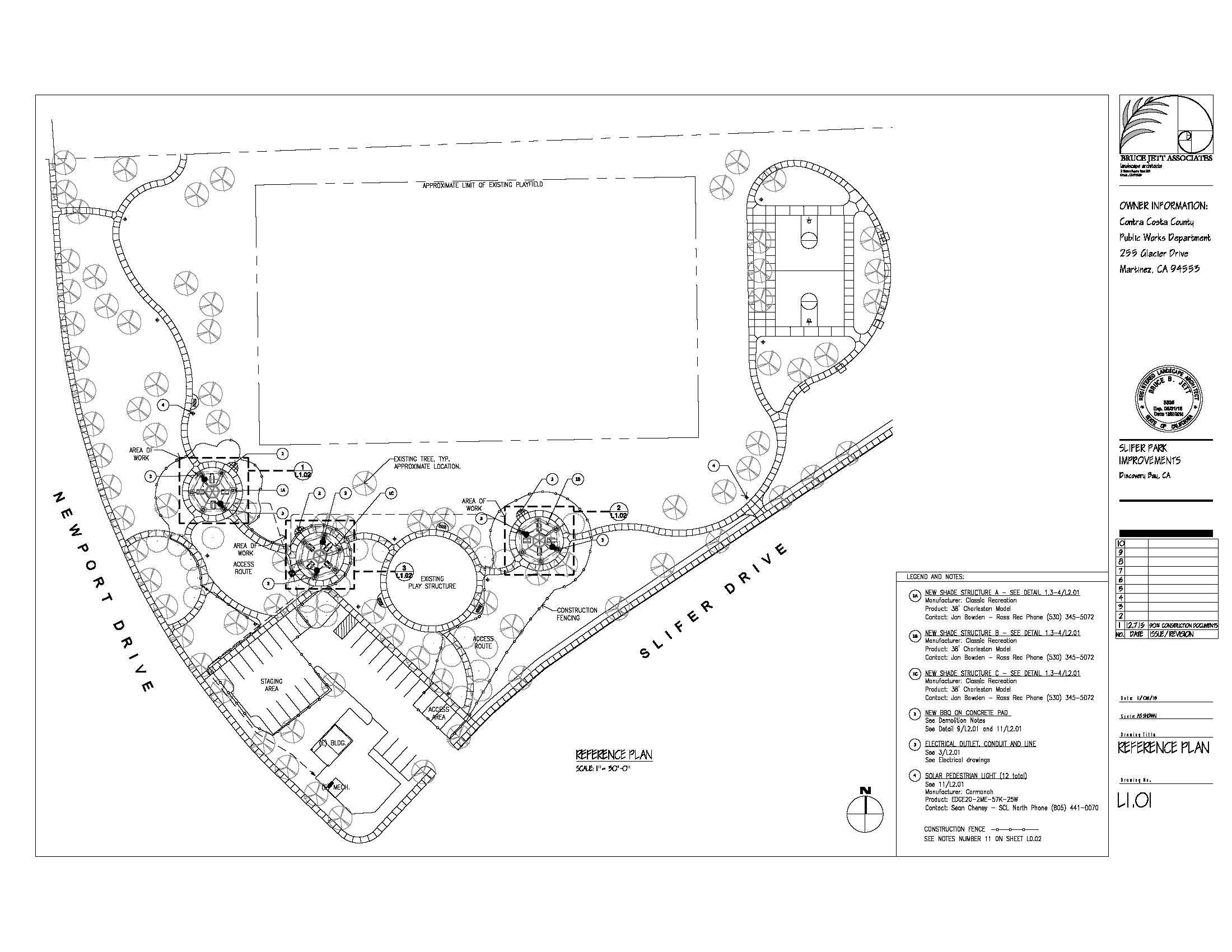 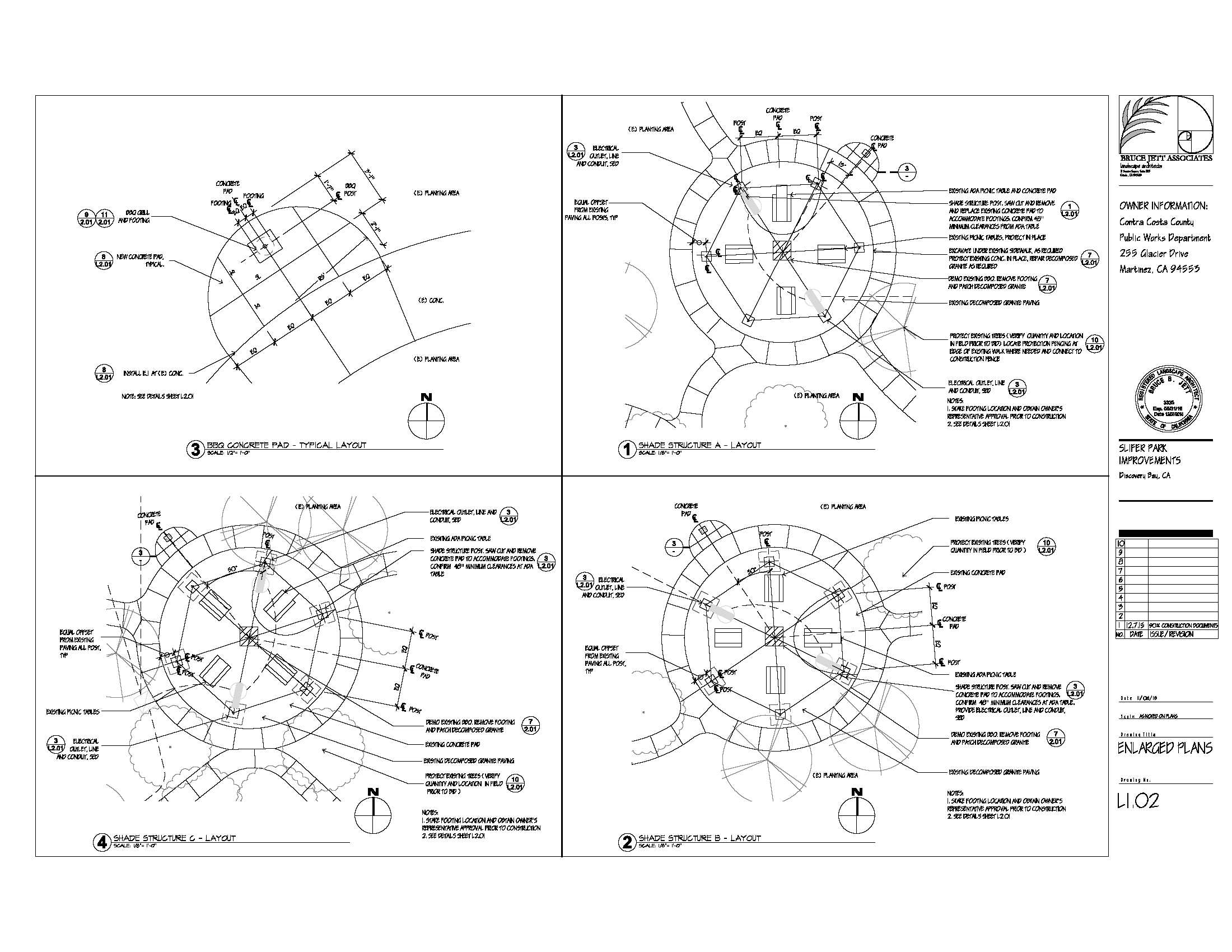 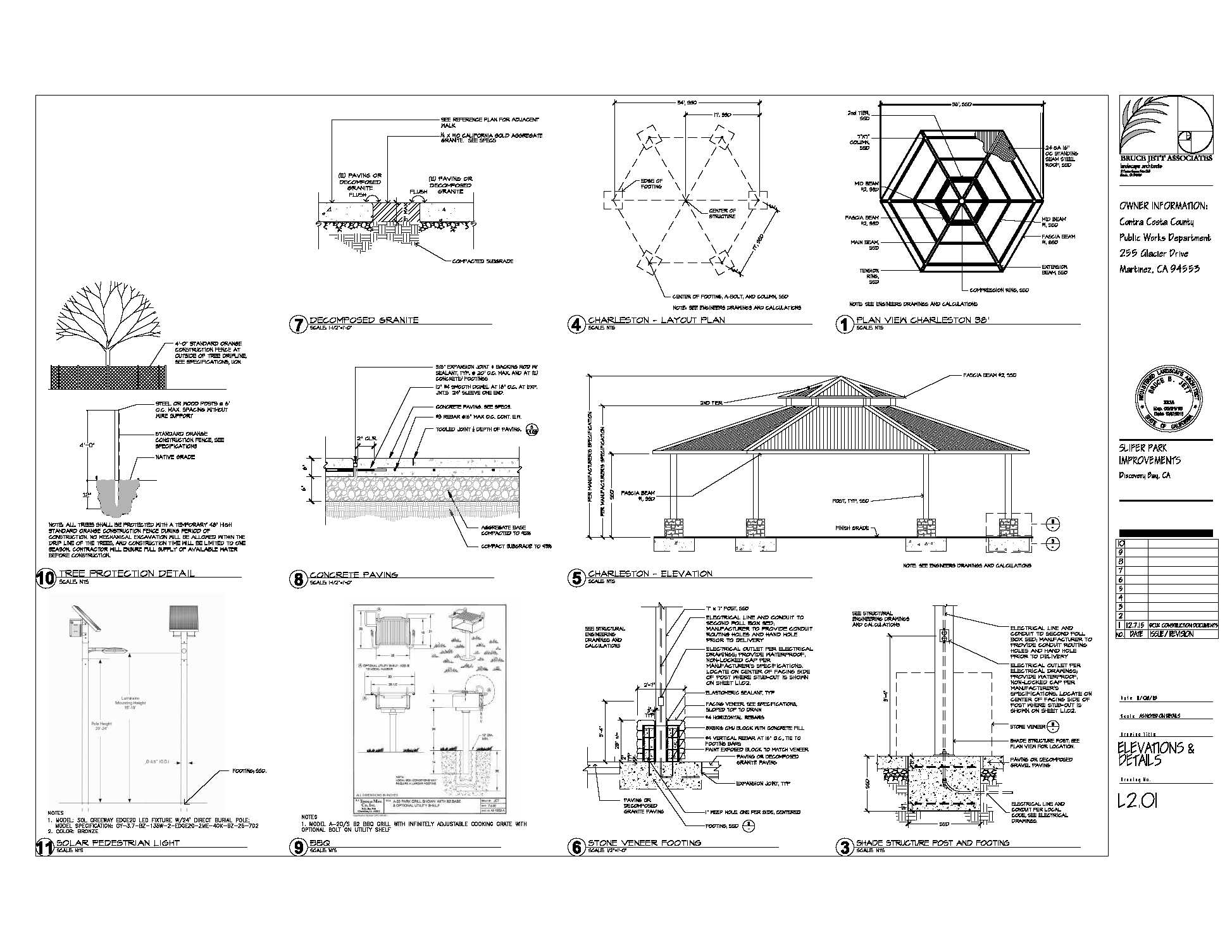 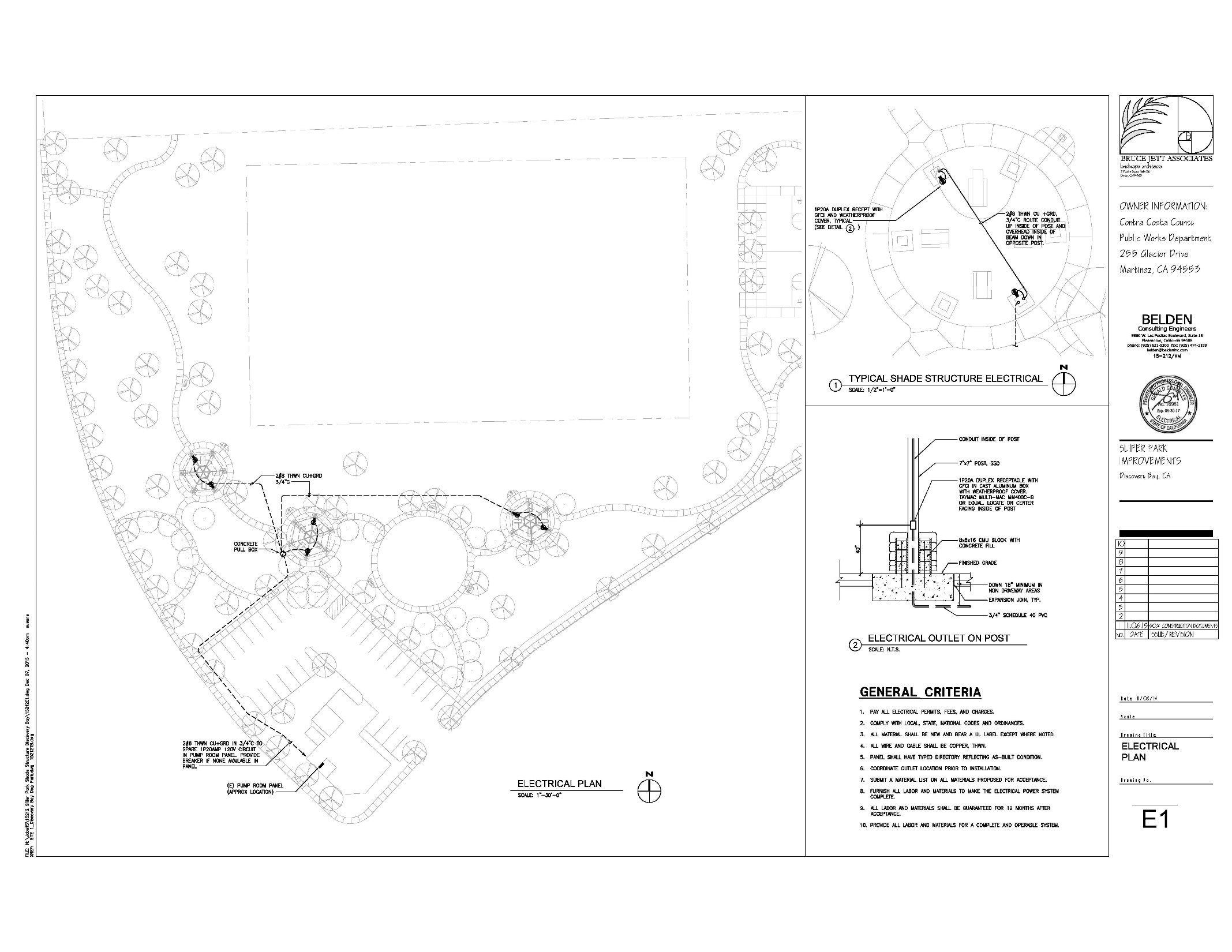 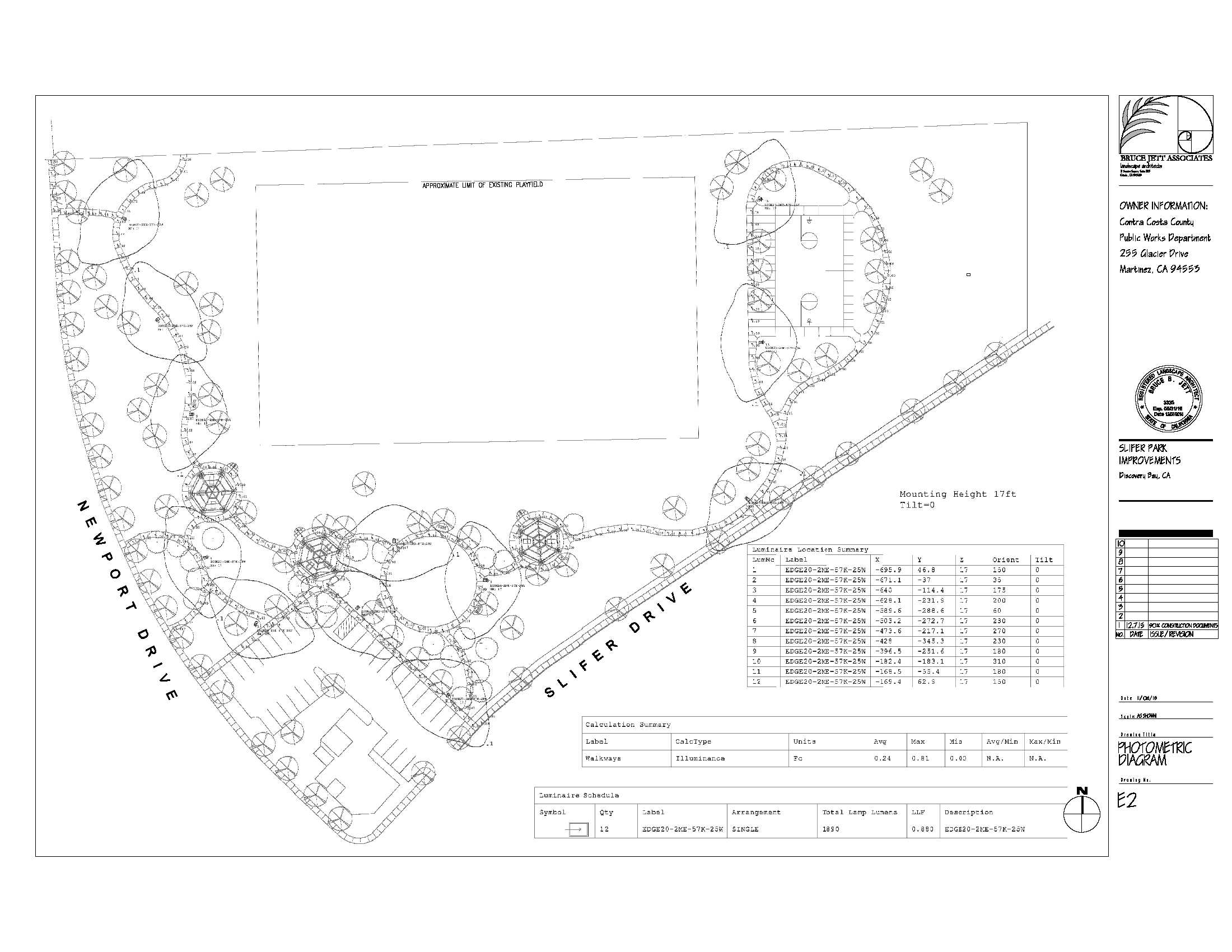 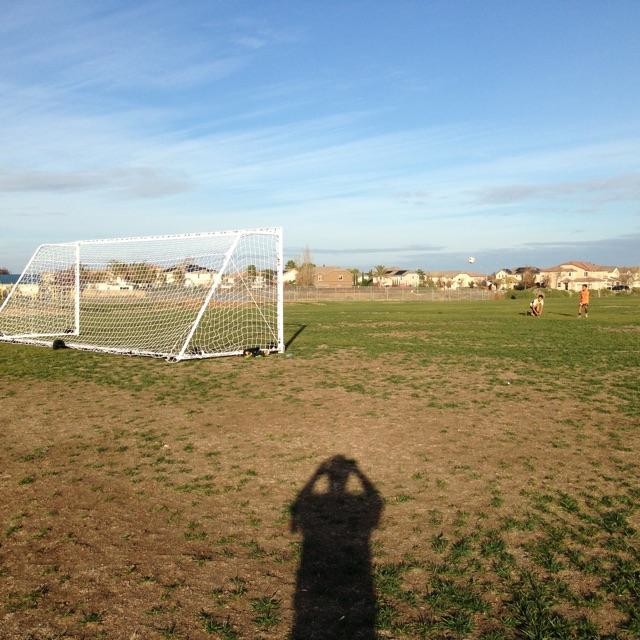 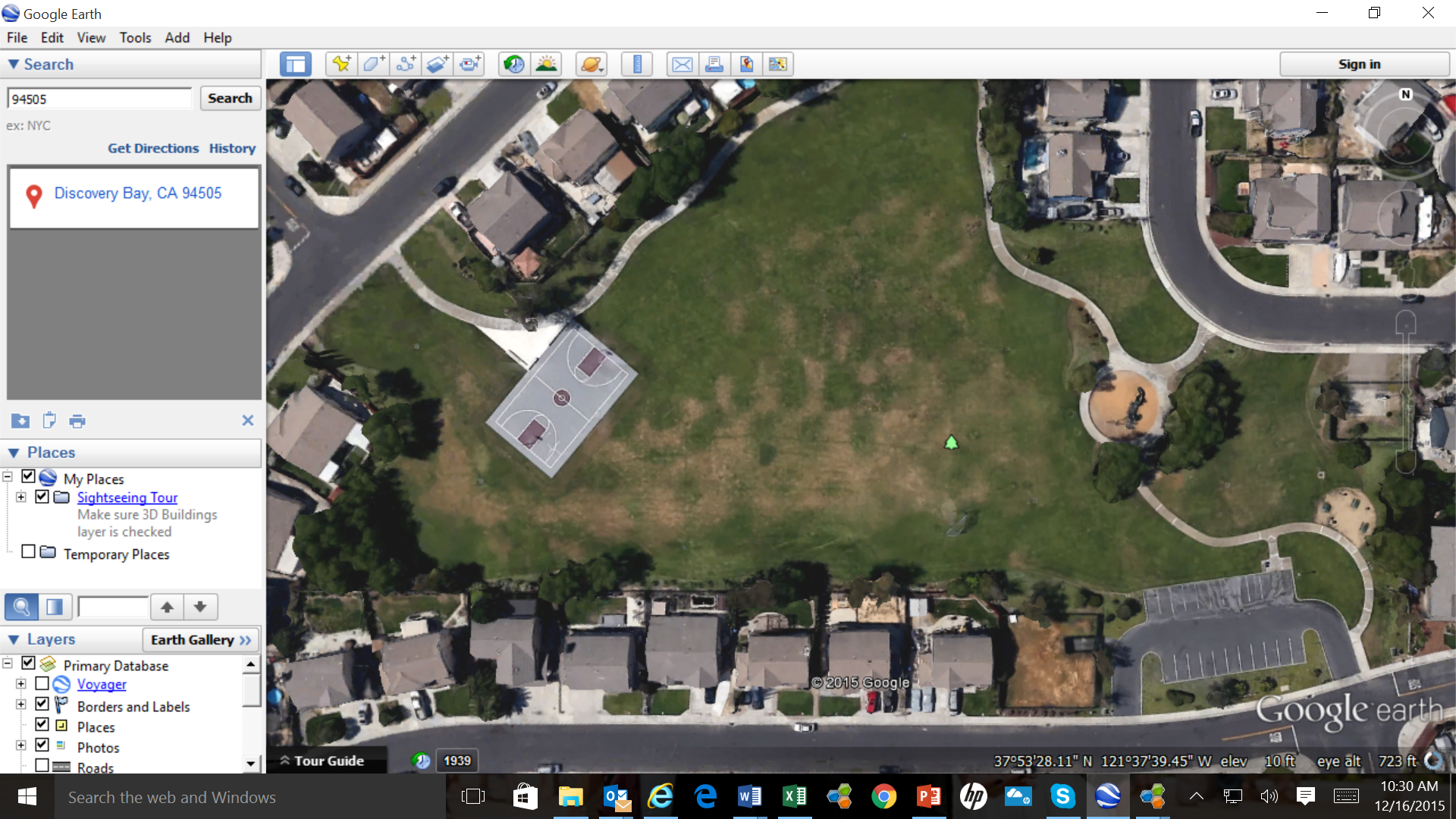 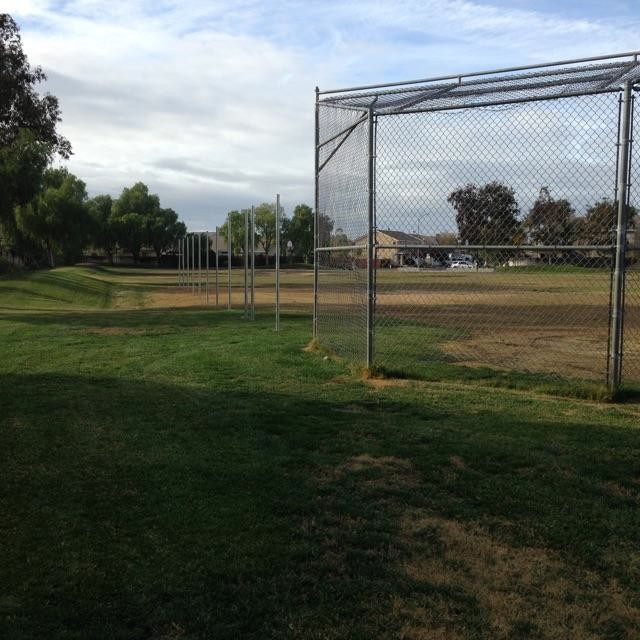 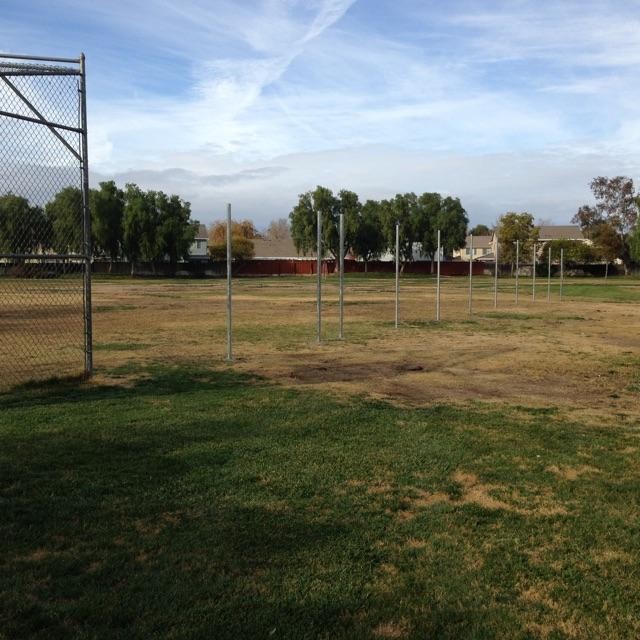